Dictionnaire de l'Académie française = Wärterbuch der französ (258055)
May 8 2009 at 1:05:31
USC Grâce-Berleur (265129)
June 16 2009 at 4:06:51
Fonds Alex Fontaine-Borguet (265293)
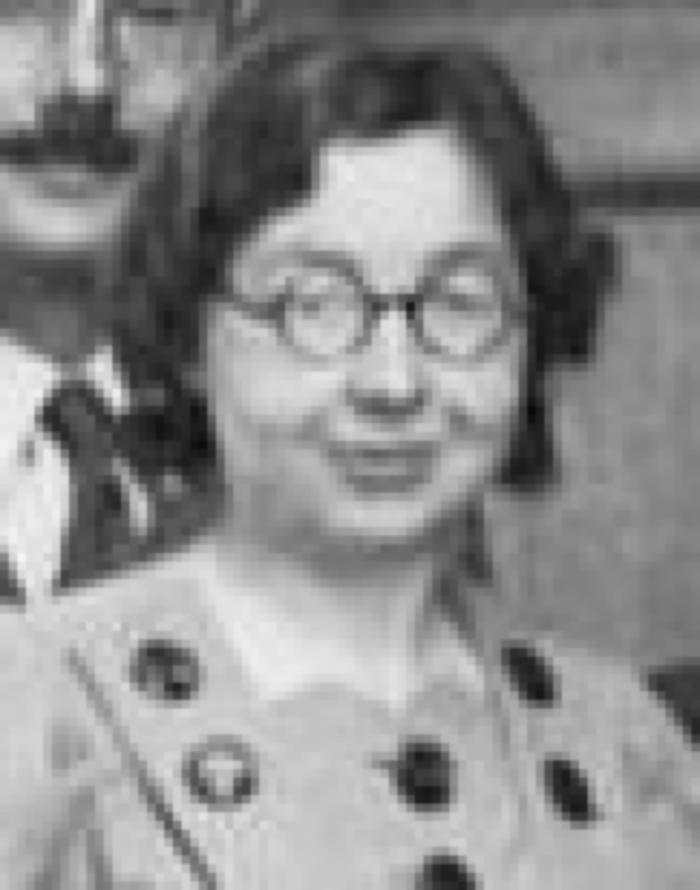 June 17 2009 at 11:06:37
Le familistère de Guise : association du Capital et du travail et son son fondateur Jean-Baptiste-André Godin (314028)
December 7 2009 at 2:12:10
Code des jurés (326881)
February 11 2010 at 1:02:42
Introduction générale à l'histoire du droit, suivie de la philosophie du droit (327636)
February 11 2010 at 1:02:44
Histoire de la Belgique (327684)
February 11 2010 at 1:02:45
Des principes d l'économie politique et de l'impôt (328071)
February 11 2010 at 1:02:46
Cours complet d'économie politique : (...) l'économie des sociétés. Tome 1 (328072)
February 11 2010 at 1:02:46
Cours complet d'économie politique : (...) l'économie des sociétés. Tome 2 (328073)
February 11 2010 at 1:02:46
Cours complet d'économie politique : (...) l'économie des sociétés. Tome 3 (328074)
February 11 2010 at 1:02:46
Cours complet d'économie politique : (...) l'économie des sociétés. Tome 4 (328075)
February 11 2010 at 1:02:46
Cours complet d'économie politique : (...) l'économie des sociétés. Tome 5 (328076)
February 11 2010 at 1:02:46
Etudes sur l'économie politique. Tome 2 (328077)
February 11 2010 at 1:02:46
Etudes sur l'économie politique. Tome 1 (328078)
February 11 2010 at 1:02:46
Manuel complet des bourgmestres, échevins et conseillers communaux. Tome 1 (328767)
February 11 2010 at 1:02:48
Fonds (et collections) d'archives d'institutions (526008)
February 18 2011 at 11:02:36
Notions élémentaires d'histoire naturelle. 2e partie : Botanique (824145)
July 11 2011 at 1:07:25
Essai historique et politique sur la révolution belge : suivi de documents politiques (1539185)
March 19 2012 at 11:03:14
Essai sur l'histoire de la formation et des progrès du Tiers Etats ; suivi de deux fragments du recueil des monuments inédits de cette histoire (1773925)
June 19 2012 at 12:06:22
Recollections of Europe (1937965)
September 19 2012 at 9:09:19
Mémoires pour servir à l'histoire de la révolution de 1830 : Saint-Cloud, Paris et Cherbourg... (2000845)
October 23 2012 at 12:10:52
Histoire du mouvement ouvrier en Belgique 1830-1914 : Table des matières (3753425)
March 26 2015 at 2:03:42
Le lys dans la vallée : tome 1 (3777146)
April 8 2015 at 2:04:03
Conseil national de Protection de la jeunesse et Comité de Protection de la jeunesse (4027077)
October 20 2015 at 2:10:35